درس حركة الإصلاح الدّينيّ
مفهوم حركة الإصلاح الديني
هي الدعوة الى اصلاح الكنيسة الكاثوليكية نتج عنها قيام حركة الانشقاق الديني وظهور عدد من المذاهب الدينية مثل : البروتستانتية ، الكلفانية ، الانجيلكانية .
التصرفات والاعمال التي دفعت الى الاعتراض على الكنيسة الكاثوليكية :
1 . احتكار العلم والمعرفة والمال في اوروبا . 2 . عدم الالتزام بتعاليم الكتاب المقدس ( الانجيل ) . 3 . منع التعلم والتعليم للسيطرة على عقول الناس وبقاء الكنيسة المفسر الوحيد لتعاليم الكتاب المقدس والمصدر الوحيد للمعرفة .
عوامل قيام حركة الاصلاح الديني
العوامل السياسية
العوامل الفكرية
العوامل الدينية
1 . التأثر بالعالم الاسلامي . 

2 . انتشار الفكر الحر في اوروبا .
1 . تشجيع امراء اوروبا .

2 . التخلص من سيطرة الكنيسة وتدخل البابا في شؤونهم .
1 . فشل الكنيسة في تأدية رسالتها الدينية . 

2 . اصدار صكوك الغفران .
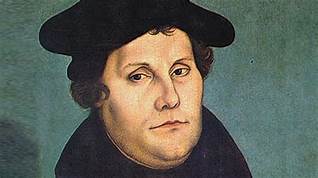 أولًا: المذهبُ البروتستانتيُّ
انتقدَ مارتنُ لوثرُ أعمال الكنيسة خاصّةً بيع صكوك الغفران، فكتب عددًا من الاحتجاجات، وعلّقها على باب الكنيسة، فغضب البابا، وأصدرَ البابا مرسومًا يقضي بحرمان لوثرَ من دخولِ الكنيسةِ.
لكنَّ لوثرَ استمرَّ في دعوتِهِ، فزاد عددُ أتباعِهِ، وقد أُطلِقَ عليهم اسم المحتجّينَ (البروتستانت).
انتشرَ مذهبُ لوثرَ في شمال أوروبّا.
ولد مارتن لوثرُ في ألمانيا، وأصبح راهبا، وقد ركّزَ على:
 1-فكرة الخلاص بالإيمان، لخلاص الإنسان ودخوله الجنّة، على الإنسان أن يتقرّب إلى الله بإيمانِهِ بالله لا بالأعمال الّتي تفرضُها الكنيسةُ. 
2- هاجم لوثرُ ادّعاء الكنيسة أنّ البابا يستطيعُ إصدار شهادةٍ تغفرُ للإنسان ذنوبَهُ مقابل التّبرُّع للكنيسة، وهي الّتي عُرِفَت (بصُكوكِ الغفران)، واعتبرها لوثرُ بدعًة؛ لأنّ البابا أصدرَهَا لحاجتِهِ للأموال لبناء كنيسة القدّيس بطرس في روما، 
3-أعلن أنّ الكتابَ المقدّسَ هو المصدرُ الوحيدُ للدّين المسيحيّ
4- أن يكون رجالُ الكنيسةِ خاضِعينَ للسّلطة المدنيّة،
5- طالب بالسّماحِ للقساوسة بالزّواجِ.
ثانيًا: مذهبُ كلفن
دعا كلفنُ إلى مبادئِهِ الدّينيّة، وخرج على الكنيسة الكاثوليكيّة في فرنسا، وقد انتشرت مبادئُ كلفنَ في فرنسا وإسكتلندا والأراضي المنخفضة (هولندا، وبلجيكا، ولكسمبورغ ).
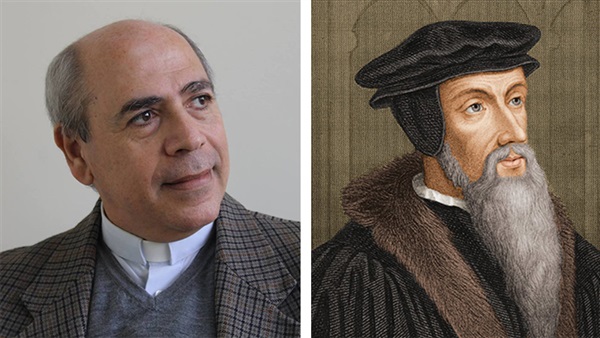 مقارنة بين أهم المذاهب الدينية التي ظهرت نتيجة حركة الاصلاح الديني(تلخيص المذاهب)
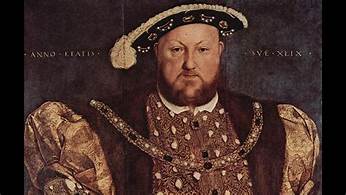 ثالثًا: المذهبُ الأنجيلكانيُّ
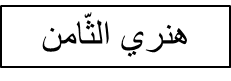 ما اسباب اعتراض البابا على زواج الملك هنري الثامن من آن بولين ؟
لماذا اراد الملك هنري الثامن الزواج من ان بولين ؟
علل : تحول انجلترا الى البروتسانتية في عهد هنري الثامن وانتشاره بشكل واسع ؟
لانجاب وريث ذكر للعرش في انجلترا .
1 . اسباب دينية . 
2 . اعتماده على الامبراطور شارل الخامس قريب كاترين زوجة هنري في الدفاع عن الكنيسة الكاثوليكية .
بسبب خلافه مع البابا لان الملك يريد الزواج من آن بولين والبابا اعترض على الزواج .
فقام البرلمان الانجليزي باعلان هنري رئيسا للكنيسة الانجليزية والمصادقة على زواجه من آن بولين .
وكان من نتائج ذلك انتشارُ المذهب البروتستانتيّ في إنجلترا بشكلٍ واسعٍ، وعندما تولّت إليزابيثُ الأولى العرشَ عام ، وحّدت المذهبين الكاثوليكيّ والبروتستانتيّ تحت مُسمّى المذهبِ الأنجيليكانيّ.
رابعًا: حركةُ الإصلاحِ الكاثوليكيّ
الإجراءات الّتي قامت بها الكنيسة الكاثوليكيّة لمقاومة انتشار المذهب البروتستانتيّ:-
2- عَمِلَت الكنيسة الكاثوليكيّة على التّبشير ضدّ البروتستانت عن طريق بناءِ المدارس والجامعات.
3- تشكيلُ لجان التّحقيق والتّفتيش عن البروتستانت؛ للضّغط على أتباعِهِ لإرجاعِهم إلى الكاثوليكيّةِ.
1- عقد مجمع ترنت في إيطاليا، الذي أكد على البنود الآتية
 أ-التأكيد على سلطة البابا على الكنيسة الكاثوليكيّة،  وأنّه المرجع الوحيد لتفسير الكتاب المقدّس، 
ب- وحرّم زواج رجال الدّين، 
ج- وبيّن أنّ الإنسان لا ينال الخلاص بالإيمان فقط، وإنّما بالإيمان والعملِ معًا.
** أهم المؤسسات التي حملت اسم محاكم التفتيش وهدفها : 1 . محاكم التفتيش التي انشأها البابا غريغورس التاسع هدفها : مراقبة الخارجين عن الدين . 2 . محاكم التفتيش الاسبانية : لمطاردة المسلمين واليهود الذين اضطروا للتظاهر باعتناق المسيحية وكتموا دينهم سرا . 3 . ديوان التفتيش الروماني : هي محاكم التفتيش الايطالية لمقاومة الحركة البروتستانتية .
محاكم التفتيش: 
 * هي مؤسسة قضائية انشأها الباباوات في روما مهمتها اكتشاف الخارجين والمنشقين عن الكنيسة الكاثوليكية .
وعلى الرّغم من هذه الإجراءات والإصلاحات، إلّا أنّ أوروبّا انقسمت بينَ المذهبِ البروتستانتيّ في شّمال أوروبا، والمذهبِ الكاثوليكيّ في جنوب اوروبا، وأدّى هذا إلى قيام حروبٍ دينيّةٍ